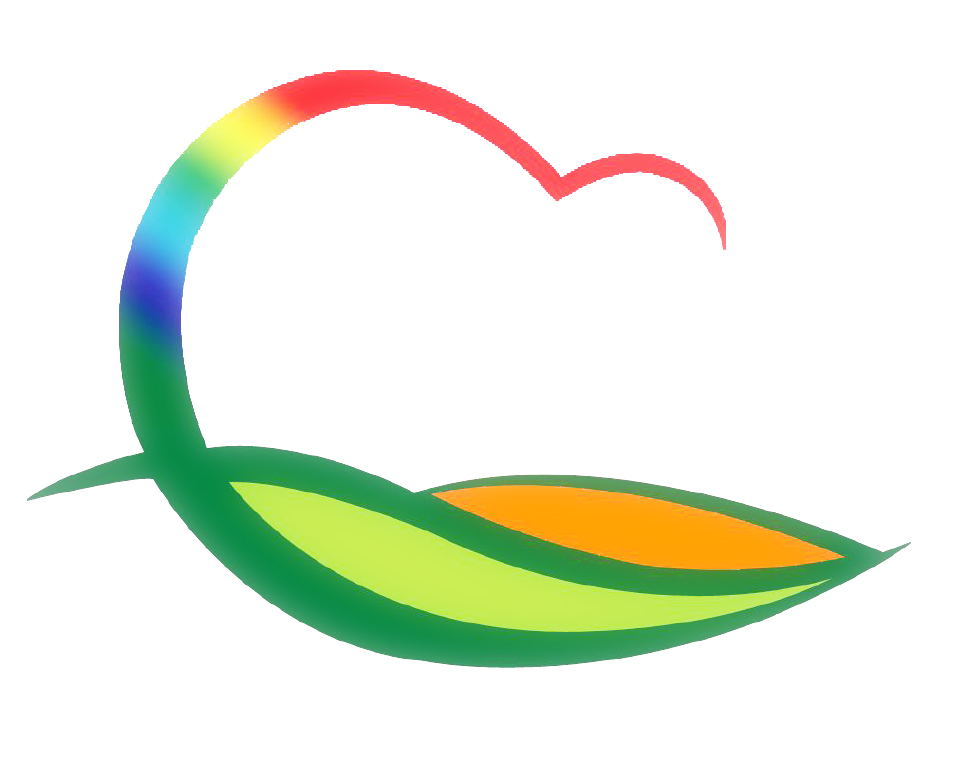 힐 링 사 업 소
3-1. 웰니스단지 일라이트 숙박시설 시범 운영
2021. 12. 17.(금) ~12. 19(일)  
1차(12. 17. 금 ~12. 18. 토) / 2차(12. 18. 토~ 12. 19. 일)
직원대상 /12실
3-2. 2022년 힐링관광지 기간제 근로자 모집
12 .13.(월)~ 12. 21.(화)
11명(청사 1, 테마공원 4, 힐링관광지 4, 와인터널 2)
3-3. 레인보우 힐링타운 복합문화마당 조성사업(전기)
사업내용 : 경관조명공사 1식
사 업 비 : 1,465백만원
공사준공